Art Table

Unit 4, Week 7
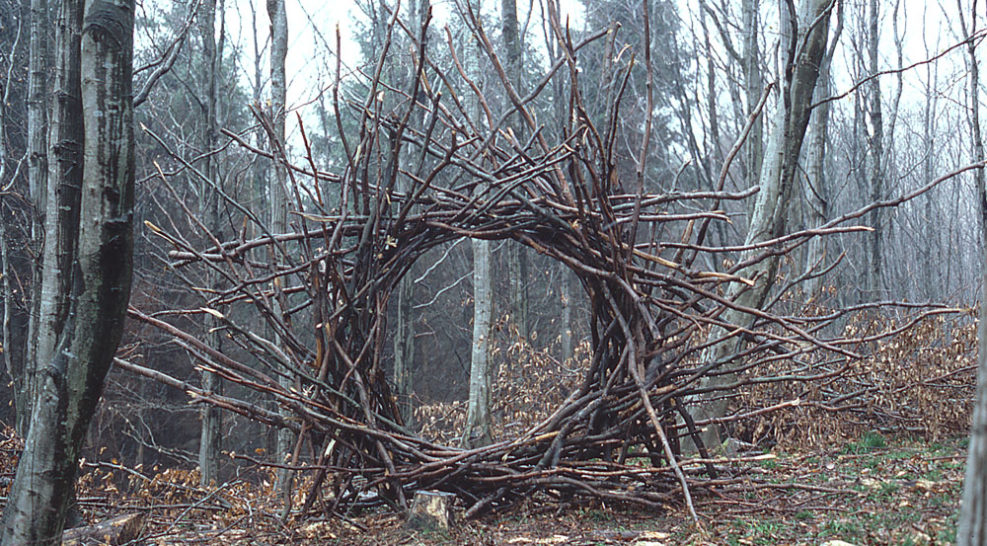 https://eldoradoexperience.org/journal/andy-goldsworthy-working-with-time/
Sculptor: Andy Goldsworthy
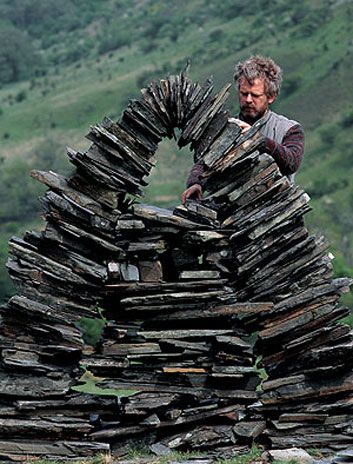 Sculptor: Andy Goldsworthy
https://www.smithsonianmag.com/arts-culture/35-who-made-a-difference-andy-goldsworthy-114067437/
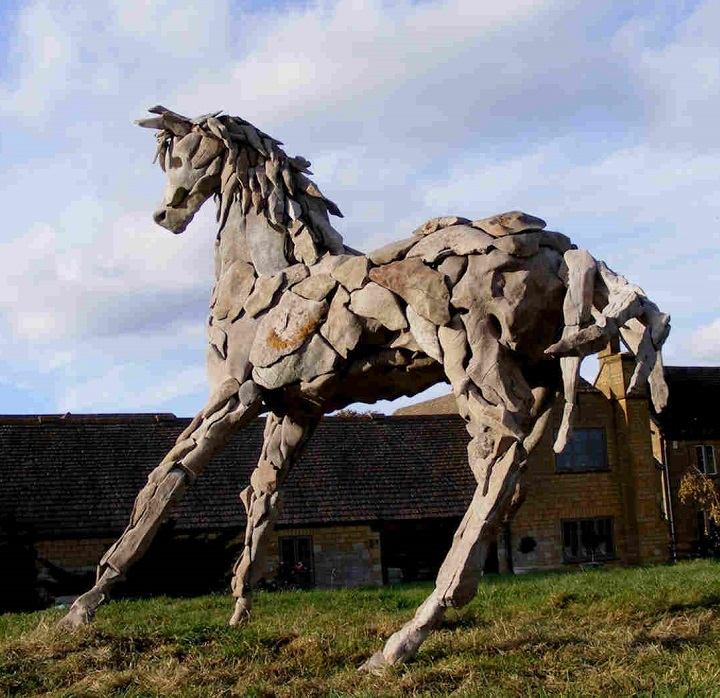 “Horse”

Sculptor: Duncan Elliot
https://positiveimagination.me/2017/03/02/charles-searles-african-american-visual-artists-achievements-series-38/
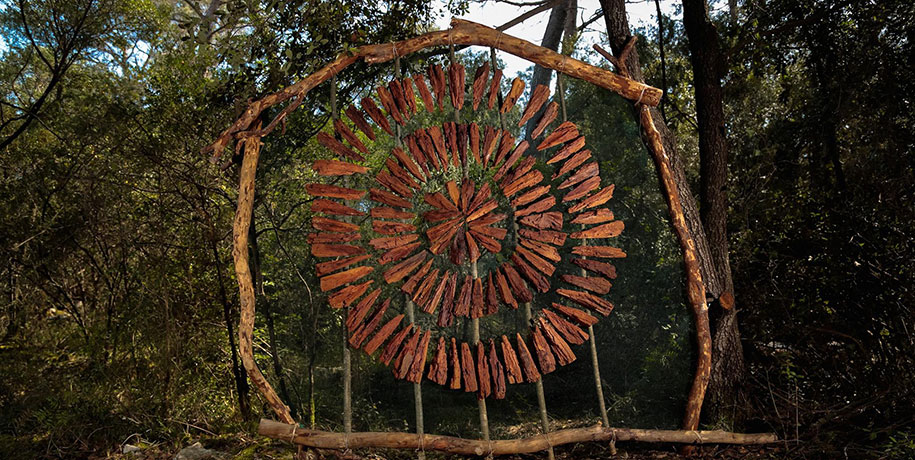 https://www.demilked.com/forest-land-art-nature-spencer-byles/
Sculptor: Spencer Byles
Recycled Bottle Caps collage painting